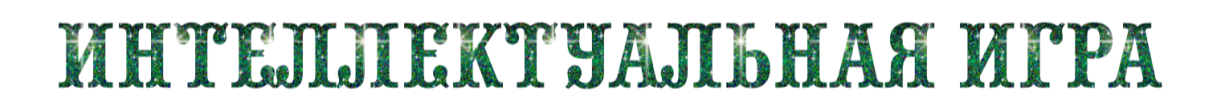 История Татарстана
с древнейших времён до середины XVI века.
6 класс
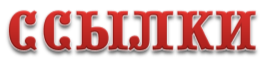 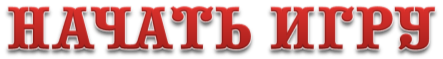 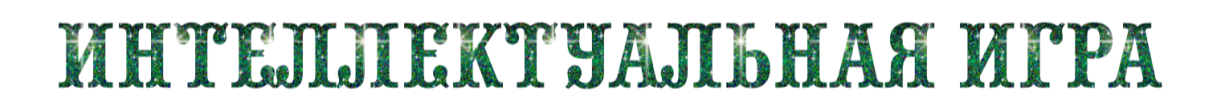 10
20
30
40
50
На берегах Волги и Камы
Древние тюрки и
 ранние государства
10
20
30
40
50
Волжская Булгария
10
20
30
40
50
Золотая Орда
10
20
30
40
50
Казанское ханство
10
20
30
40
50
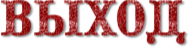 10
На берегах Волги и Камы
Место поселения первобытного  человека, остатки неукрепленного поселения охотников и рыболовов   каменного века ?
Стоянка
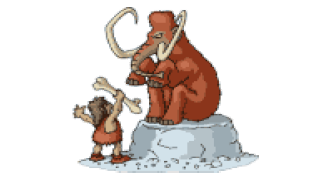 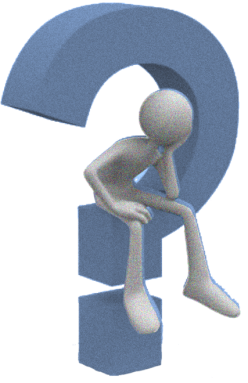 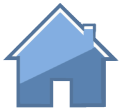 20
На берегах Волги и Камы
Приспособление для ловли рыбы в виде  копья с острым наконечником?
Гарпун
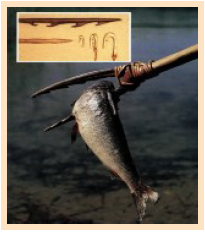 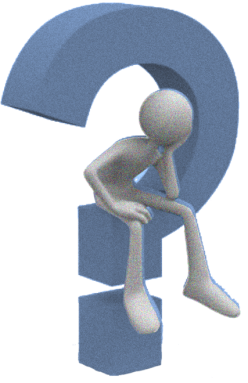 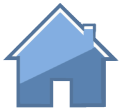 30
На берегах Волги и Камы
Видные представители эпохи  бронзы Среднего  Поволжья, потомки волосовских племен?
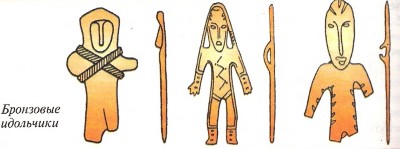 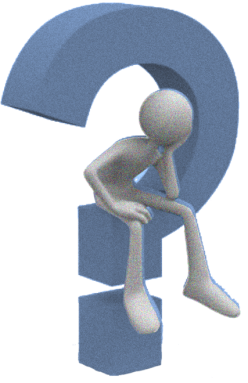 Приказанцы
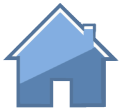 40
На берегах Волги и Камы
Какие современные народы являются потомками племен, живших на территории нашего края до новой эры?
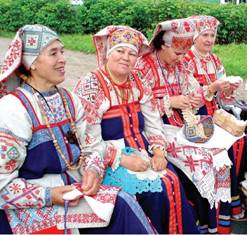 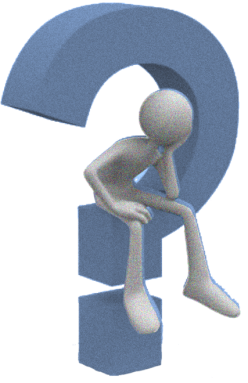 марийского, удмуртского и коми народов
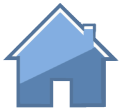 50
На берегах Волги и Камы
Первыми в наших краях в железный век вступили …………  племена
ананьинские
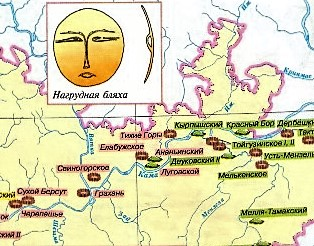 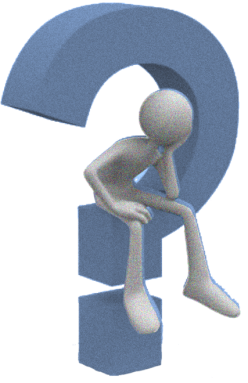 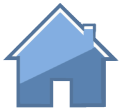 10
Древние тюрки и ранние государства
Начало похода гуннов в Европу?
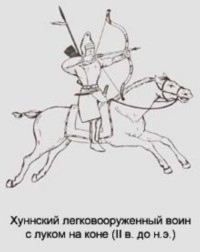 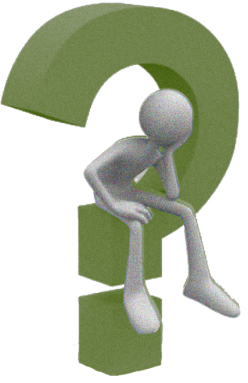 375 г.
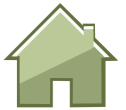 20
Древние тюрки и ранние государства
Предводитель гуннов. В середине V в. возглавил походы в Восточную Римскую империю, Галлию, Северную Италию. При нем гуннский союз племен достиг наивысшего могущества.
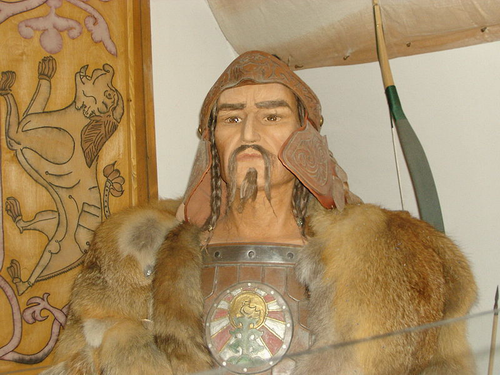 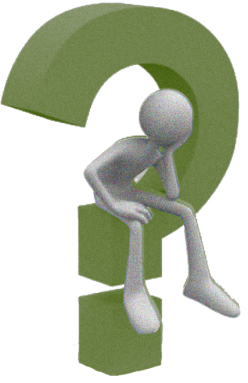 Аттила
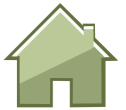 30
Древние тюрки и ранние государства
Основатель Тюркского каганата?
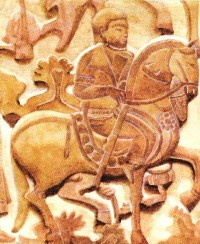 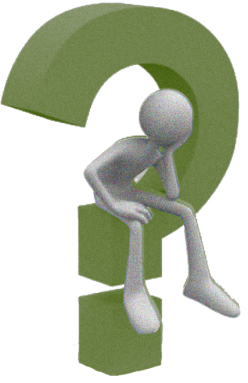 Бумын. Иль-каган
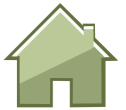 40
Древние тюрки и ранние государства
Столица Великой Булгарии?
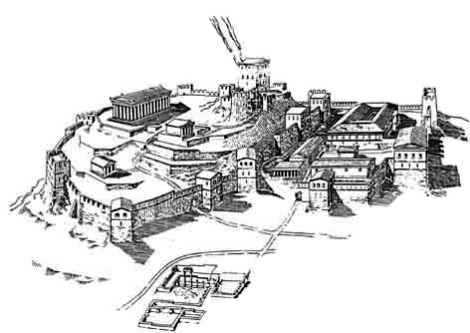 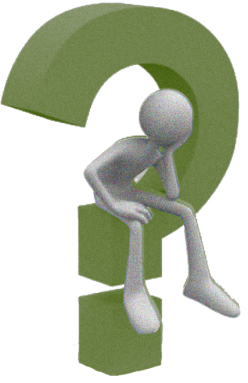 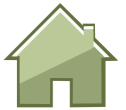 Фанагория.
50
Древние тюрки и ранние государства
Время существования Хазарского каганата?
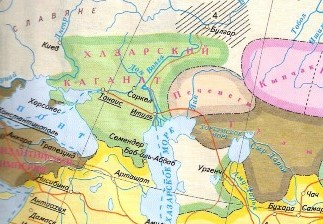 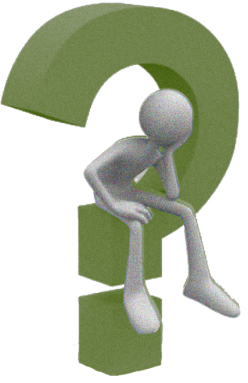 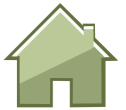 730-990 (VIII-X вв.)
10
Волжская Булгария
Булгары в Среднее Поволжье пришли в
VIII-IX вв.
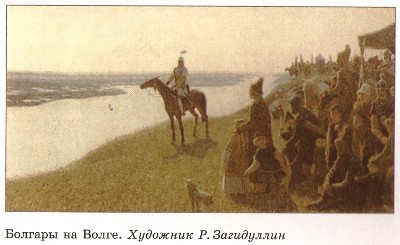 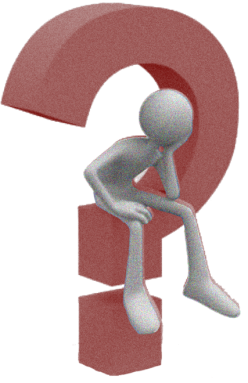 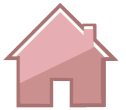 20
Волжская Булгария
Во главе Волжской Булгарии до принятия ислама стоял
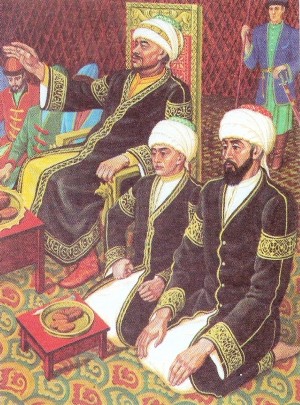 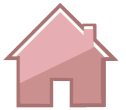 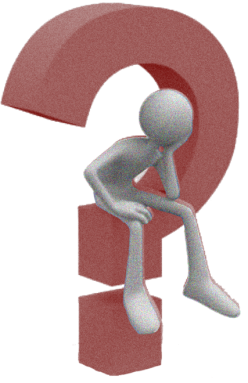 Эльтебер
30
Волжская Булгария
Правитель Волжской Булгарии, провозгласил ислам государственной религией в …. г.
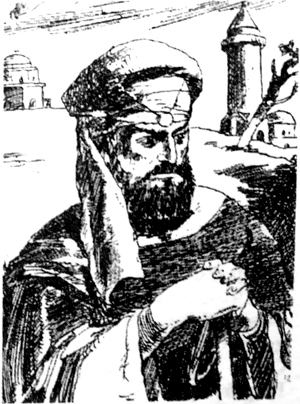 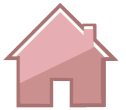 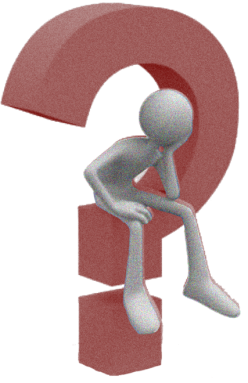 Алмас(Алмуш), 922
40
Волжская Булгария
Основоположник булгаро-татарской письменной литературы, автор поэмы «Кыйссаи Йусуф»?
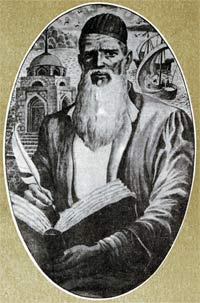 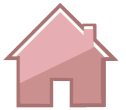 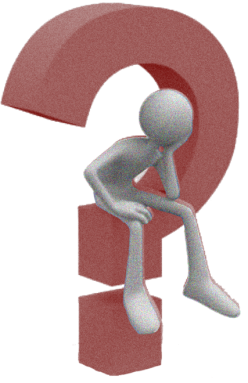 Кул Гали
50
Волжская Булгария
Автор знаменитых записок о Волжской Булгарии, посетивший её в 921-22 гг. в составе посольства багдадского халифа?
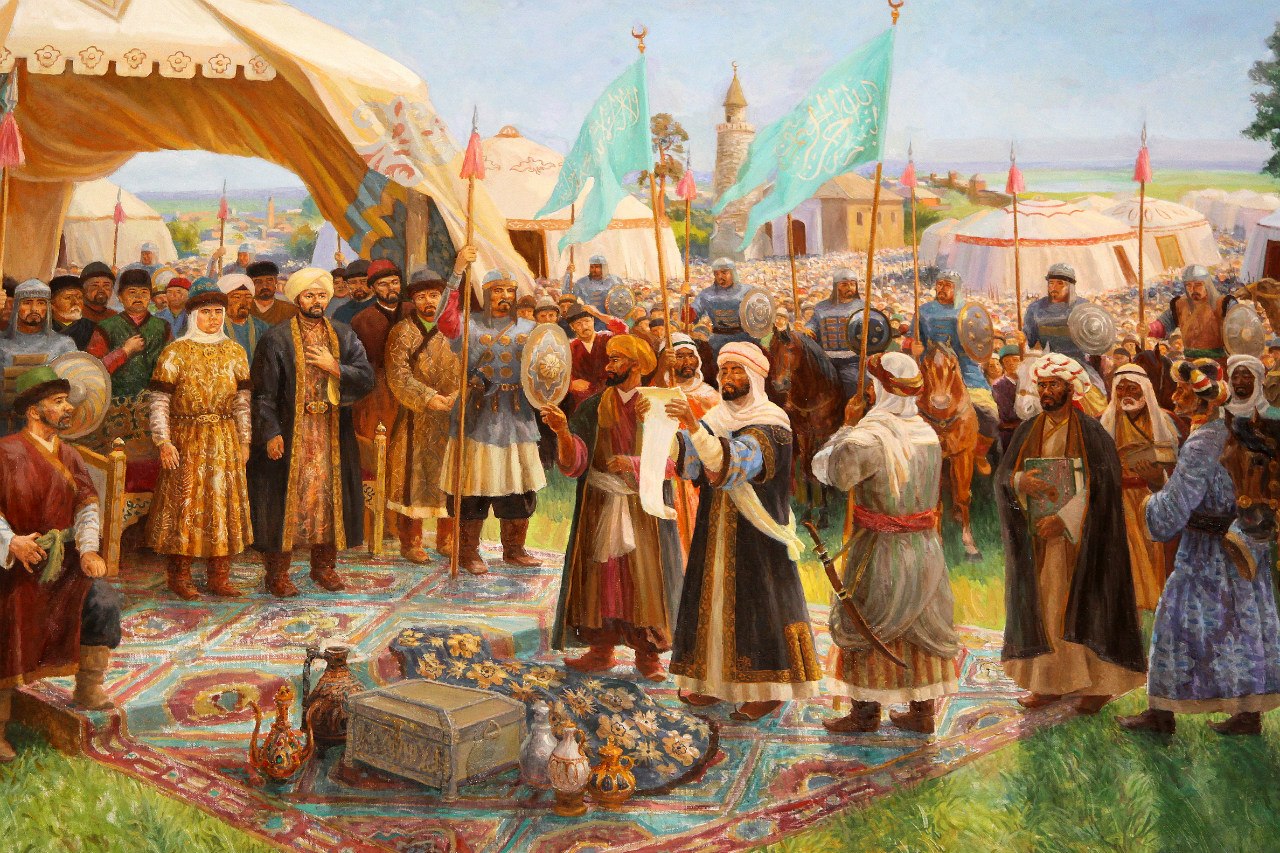 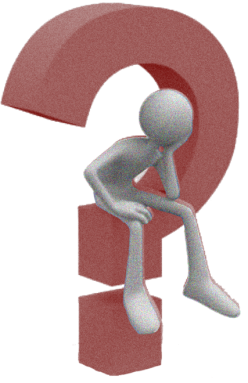 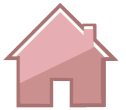 Ибн- Фадлан
10
Золотая Орда
Образование государства Джучидов (Золотой Орды) ?
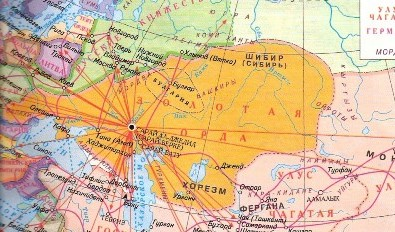 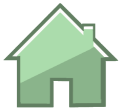 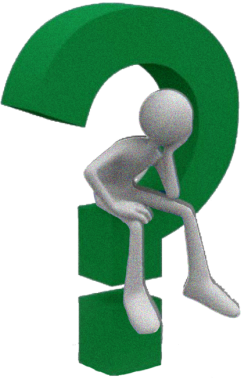 1243
20
Золотая Орда
Внук Чингисхана, наследник Улуса Джучи, основатель Джучидского государства(Золотой Орды)?
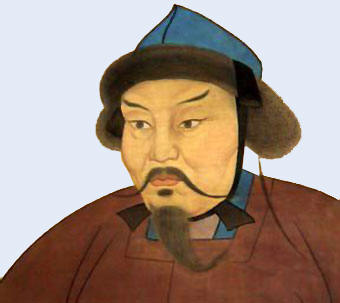 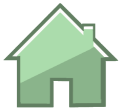 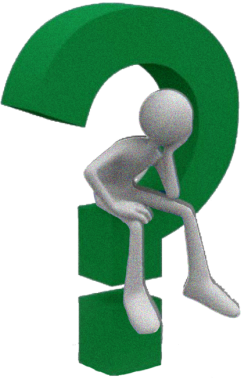 Батый (Бату хан)
30
Золотая Орда
Государственный совет при султане (хане); выполнял роль правительства, состоял из представителей высшей знати?
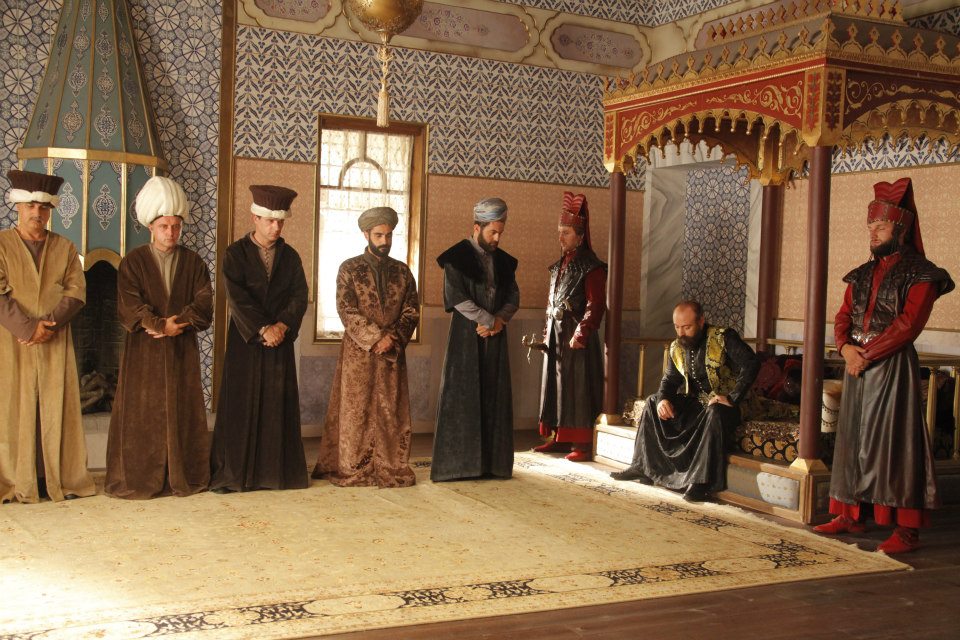 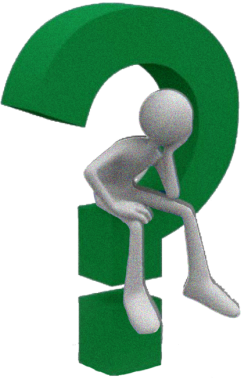 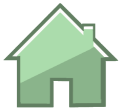 Диван
40
Золотая Орда
Правитель, при котором в 1312-42 гг. империя достигла наивысшего расцвета; принял ислам в качестве государственной религии и титул султана?
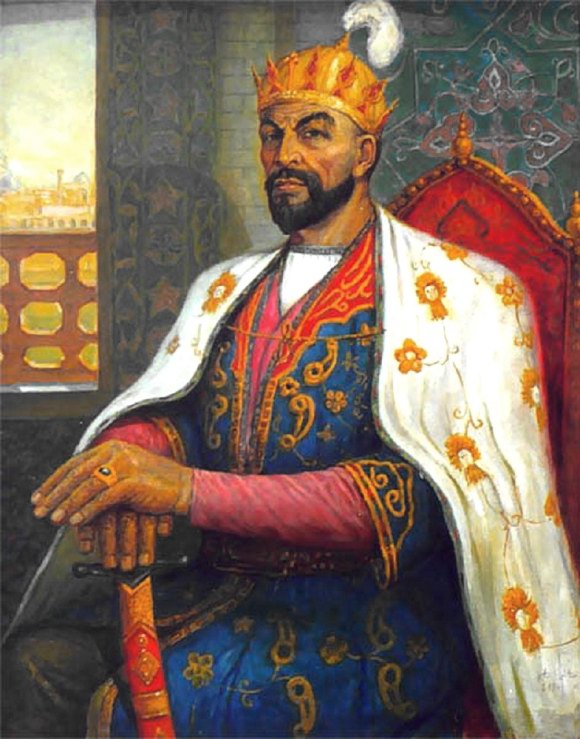 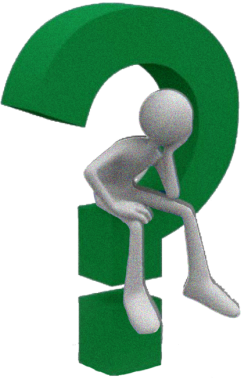 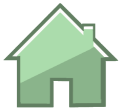 Узбек-хан
50
Золотая Орда
Когда и на какие государственные образования распалась Золотая Орда?
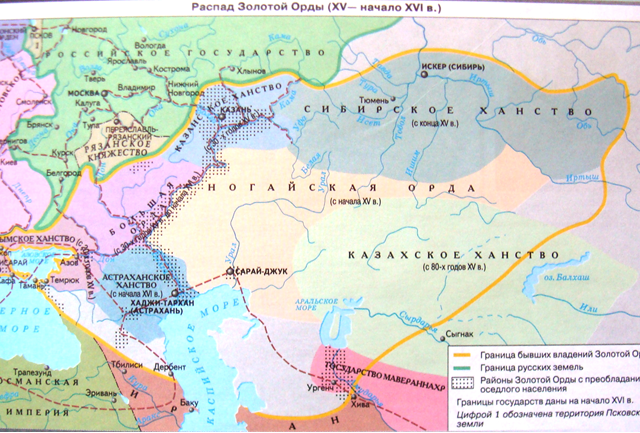 1419(XVв.) ,Крымское, Астраханское, Казанское, Сибирское ханства и Ногайская и Большая орды.
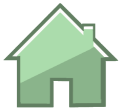 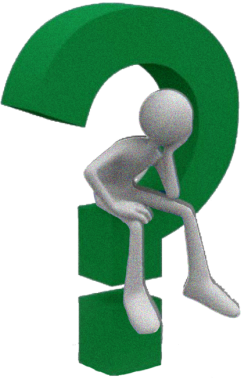 10
Казанское ханство
Образование Казанского ханства?
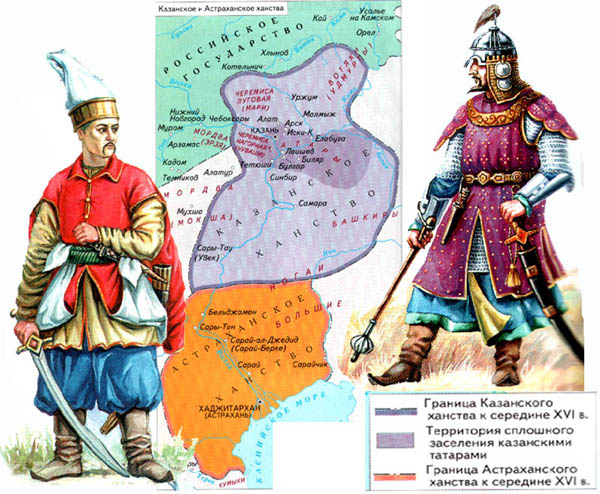 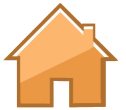 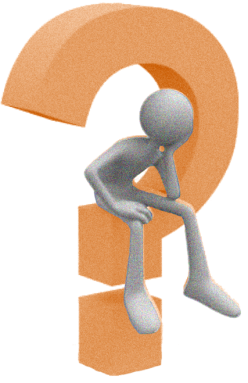 1445
20
Казанское ханство
Административно-территориальная единица в Казанском ханстве?
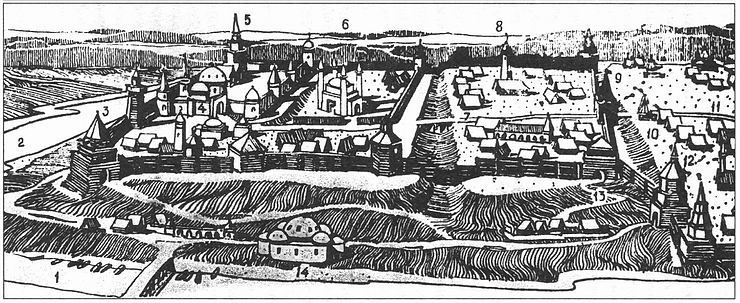 Даруга
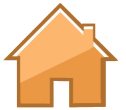 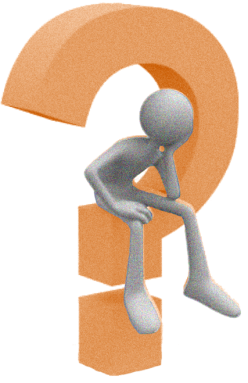 30
Казанское ханство
Слобода плотников и корабельных дел мастеров в устье Казанки  ?
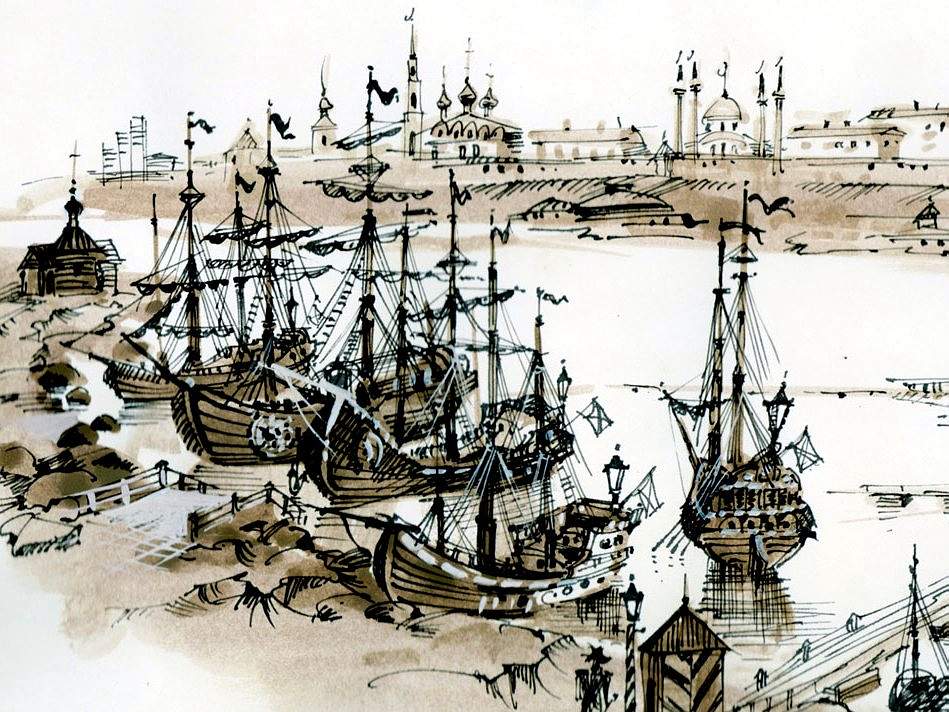 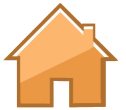 Бишбалта
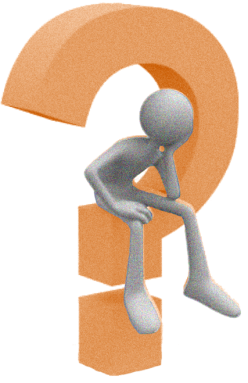 40
Казанское ханство
Поэт XVI в., автор поэм «Дар мужей»(Тухфаи мардан), «Свет сердец»(Нуры содур), «Назидание» и др., пропагандировал идеи гуманизма, справедливости?
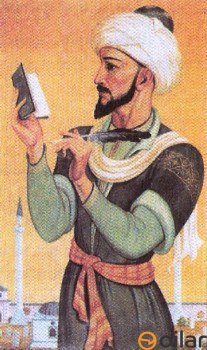 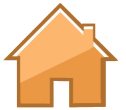 Мухаммадьяр
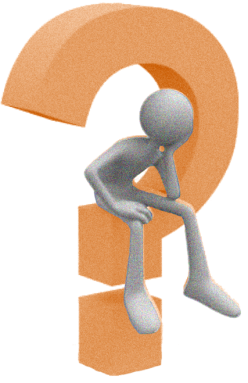 50
Казанское ханство
Государственный и религиозный деятель, сеид Казанского ханства., поэт, автор «Книги Бакыргана»; один из руководителей обороны Казани в 1552 г., организовал отряд из шакирдов, погиб, защищая ханскую цитадель?
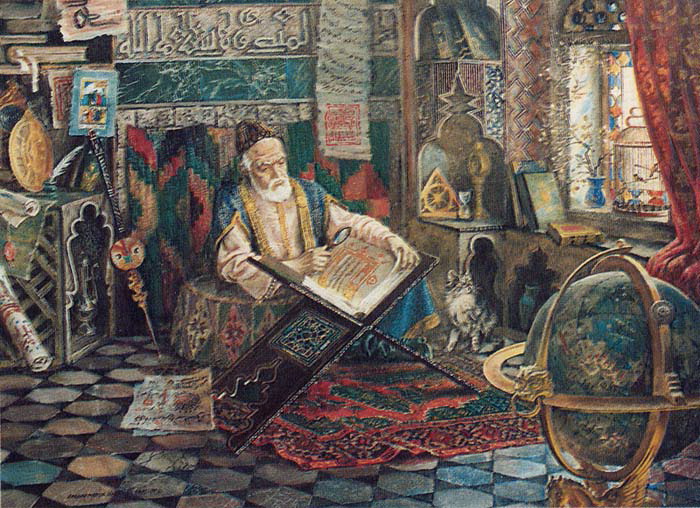 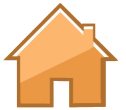 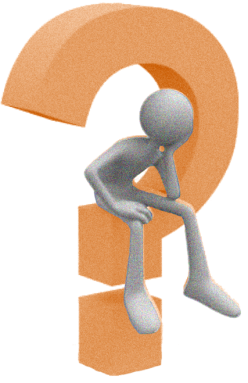 Кул- Шариф
Разработка урока-обобщения в форме интеллектуальной игры по региональной истории ( истории Татарстана) в 6 классе. Тема обобщения - «История Татарстана с древнейших времён до середины XVI века».
     Автор разработки- Гибадуллин Рим Рашитович, учитель истории и обществознания высшей квалификационной категории МБОУ Нурминская СОШ Балтасинского района Респубики Татарстан .
243-560-105
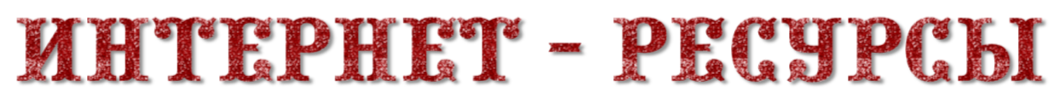 http://www.hereisfree.com/content1//pic/zip/201122421113324977801.jpg      идея кнопки «домик»
http://gatet.files.wordpress.com/2010/06/me.jpg      знак вопроса с человечком
http://www.design-web.com.ua/wp-content/uploads/2012/11/owl.jpg     мудрая сова
Литература:
Р.Фахрутдинов. Атлас истории Татарстана и  татарского народа. - М.: Издательство ДИК, 1999. - 64 с.: ил.
Ф.Ш.Хузин. Средневековая Казань. - Казань:  Татар.кн.изд-во, 2004. - 75 с.: ил.
А.М.Аминов. История татарского народа и Татарстана: схемы, таблицы, тесты. Древность и средневековье. - Казань: Магариф, 2000.- 128 с.
А.М.Прокофьев. Тестовые задания по истории Татарстана. Для учащихся 6-9 классов средней школы. - Казань: Татарское республиканское издательство "Хэтер" (ТаРИХ), 2003. - 96 с.
Хузин Ф.Ш. Древний Биляр и его окрестности. Путеводитель. – Казань: РИЦ «Школа»,  2004. – 76 с., с 36 ил.
Атлас к учебному пособию «История Татарстана». – Казань: ТаРИХ, 2001. – 32 с.
Ресурсы Интернета:
1.   http://rt-museum.narod.ru/kazan.html
2.   http://www.bolgar.info/photo/thumbnails.php?album=6
3.   http://kolizejinfo.ru/forum/8-241-1
4.   http://images.yandex.ru/
Сайт: http://elenaranko.ucoz.ru/